Face Recognition, SVD, and PCA
Connelly Barnes
CS 4501: Introduction to Computer Vision
Slides modified from those by Jason Lawrence
Recognition
Discussion:How might we detect faces in this image?
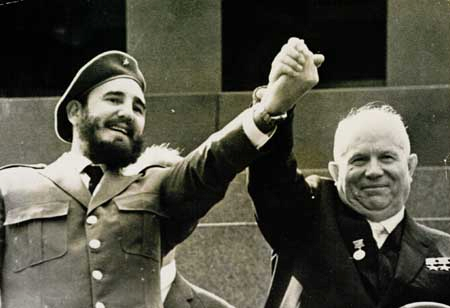 Recognition
One possibility: look for regions that resemble a face (oval with two dark circles and dark band near bottom)
Another possibility: look for pieces of faces (eyes, mouth, etc.) in a specific arrangement
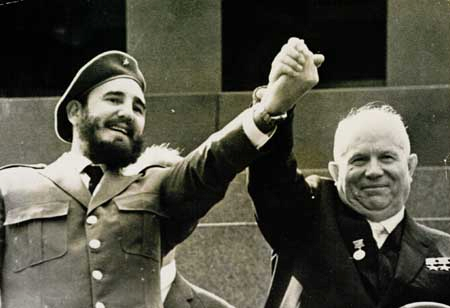 Templates
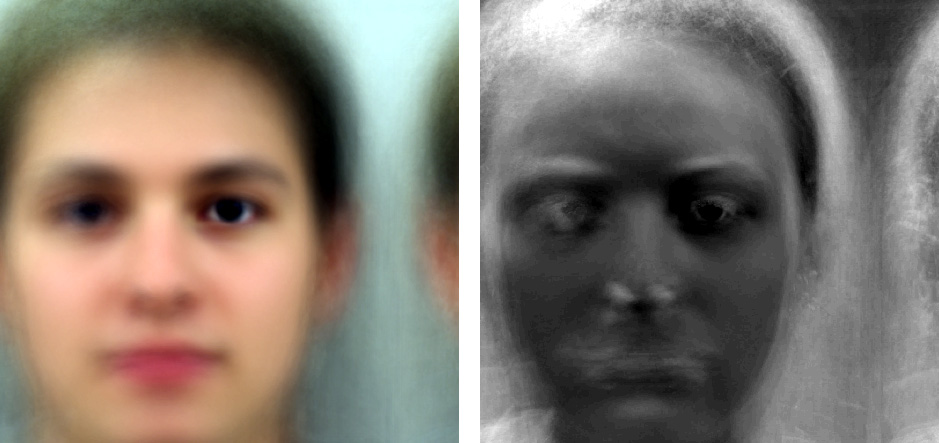 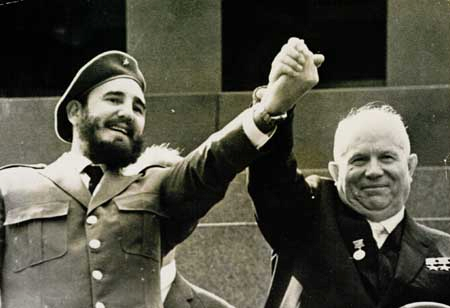 “Generic” or“average” face
computed fromexamples
Image courtesy: Bavor and Levinson
Consider Multiple Scales (Pyramid)
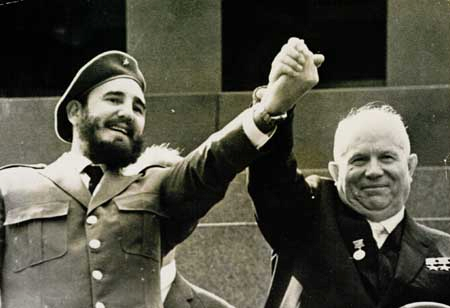 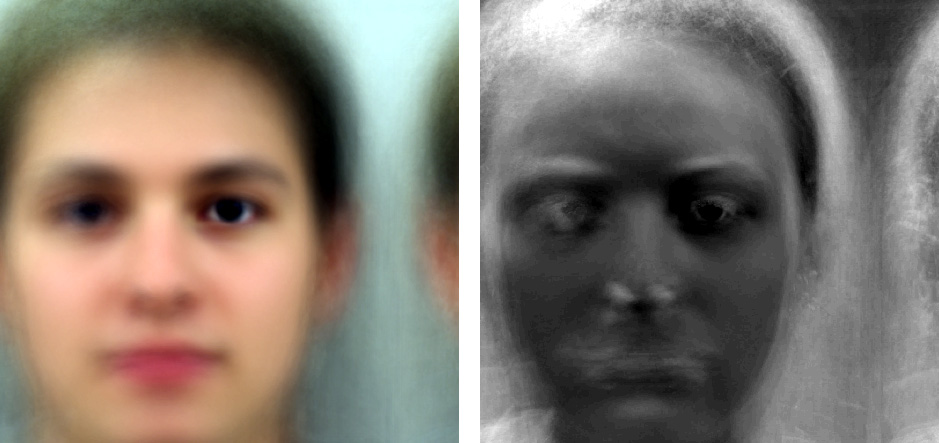 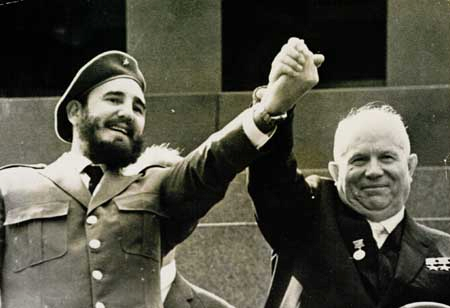 “Generic” or“average” face
computed fromexamples
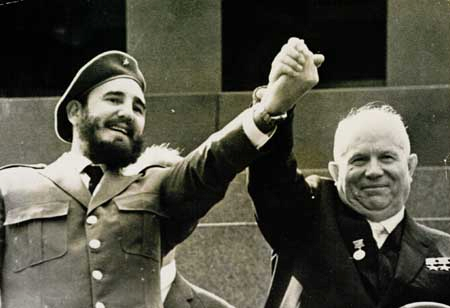 Image courtesy: Bavor and Levinson
Consider Multiple Orientations
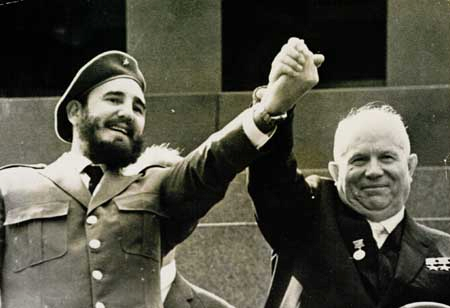 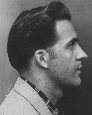 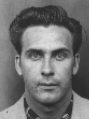 [Schneiderman and Kanade]
Measure of Distance
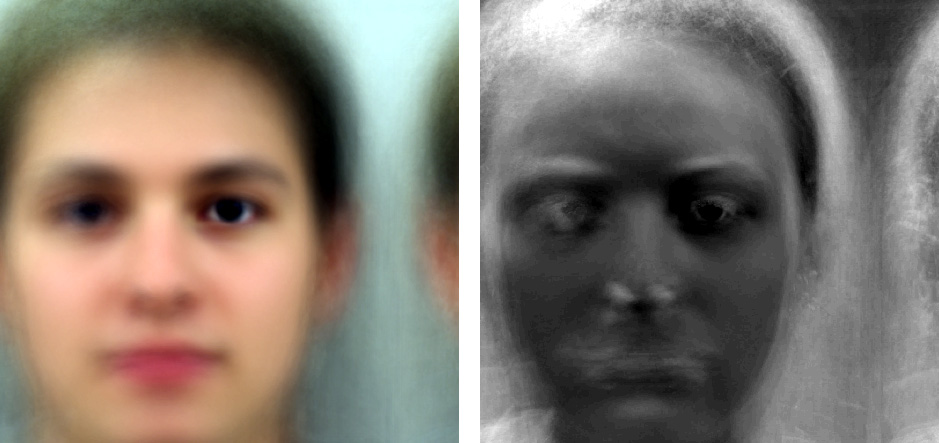 Intensity (e.g., SSD)
Outputs of feature detector (e.g. histograms of gradients)
Color histograms
…
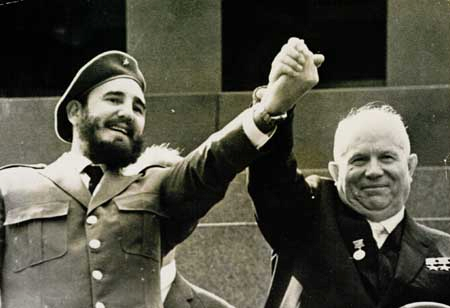 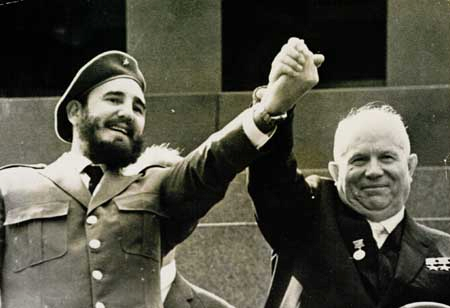 Image courtesy: Bavor and Levinson
Sliding Window Detector
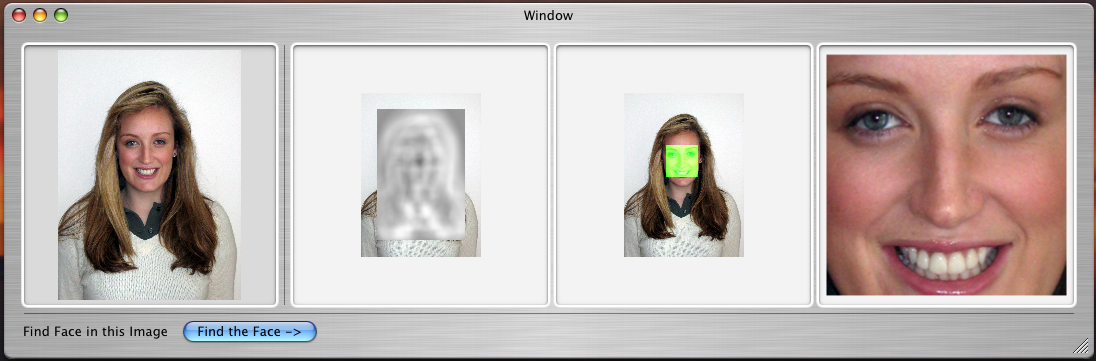 Image
Template
Slide template over image (in a pyramid)
For each translation, compute howwell template matches the image
Matching response:  (darker = better)
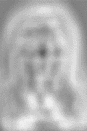 [Bavor and Levinson]
Simple Detection Algorithm
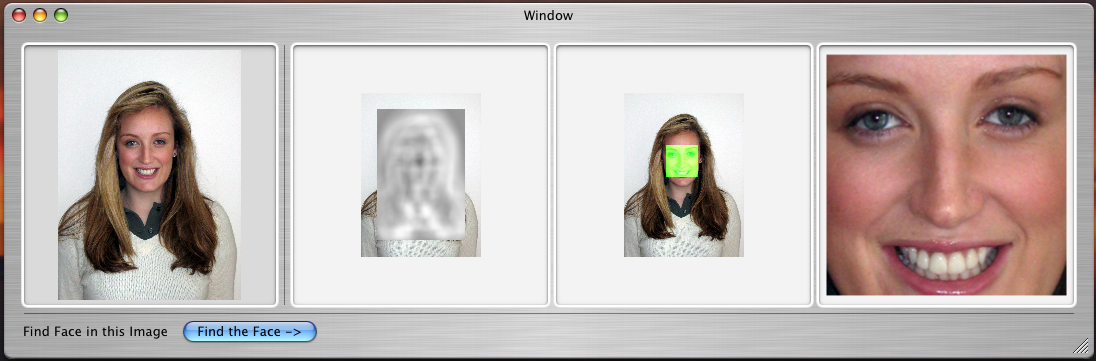 Image
Template
Simple matching cost: compute SSD of intensity at each pixel
But what if template is darker (brighter)than the image we are searching?
[Bavor and Levinson]
Simple Detection Algorithm
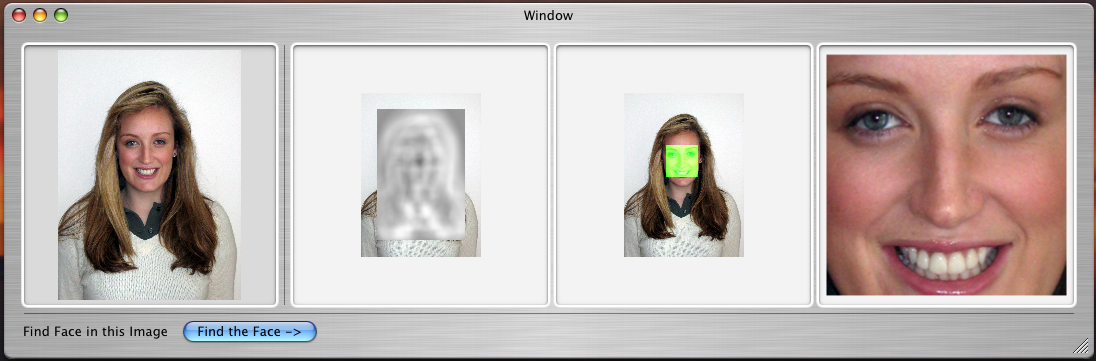 Image
Template
Normalized cross-correlation: invariant to scale/bias of intensity:


f = image, t = template
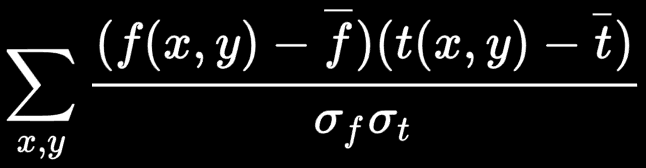 [Bavor and Levinson]
Alternative Detection System
Compute templates at different facial orientations; compare frequency content between image regions
Wavelet transform: localized frequency/orientation information
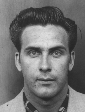 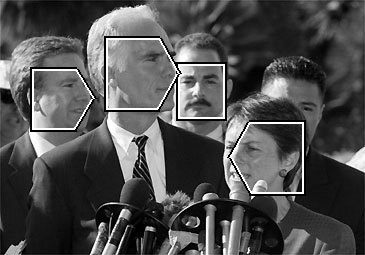 wavelethistogramtemplate
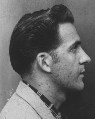 [Schneiderman and Kanade]
More Detection Results
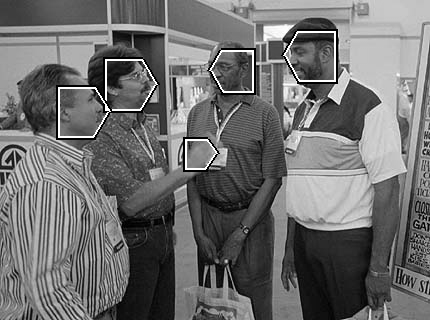 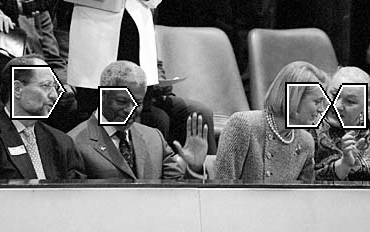 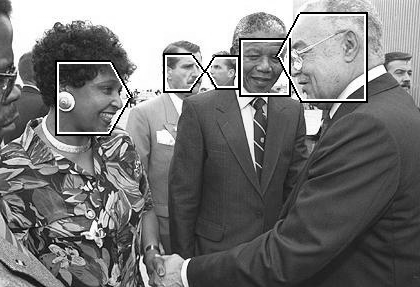 [Schneiderman and Kanade]
Recognition
Suppose you want to recognize a particular face (criminal detector)?
Key question: how does this face differ from the average face?
Recognition
Understand variation from average face
Treat image regions as high-dimensional vectors:
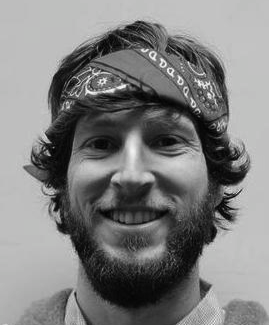 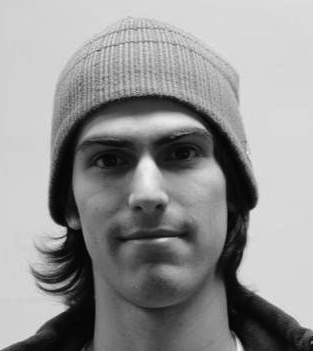 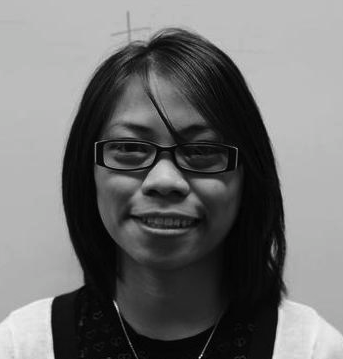 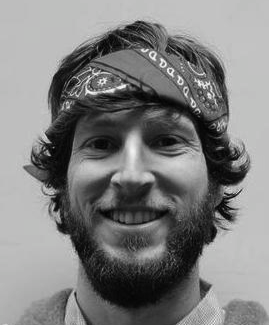 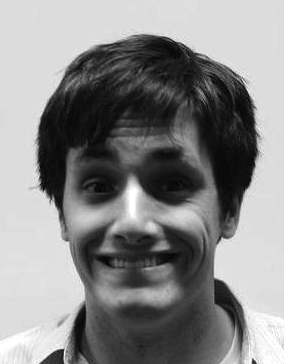 image of face = point in X-dim space
Second principal component
*
*
First principal component
*
*
*
*
*
*
*
*
*
*
*
*
*
*
*
*
*
*
*
*
*
*
Data points
Principal Component Analysis (PCA)
Approximating high-dimensional data with projection onto lower-dimensional subspace




Principal components are “axes” of ellipse / multidimensional Gaussian fit to the data
Equal-probability curve for Gaussian
Original axes
Digression: Singular Value Decomposition (SVD)
Useful mathematical technique that has applications to many problems
Given an MxN matrix A, SVD computes matrices U, Σ and V such that:
A = UΣVT
U is MxN and orthonormal (UUT = I)
Σ is NxN and diagonal
V is NxN and orthonormal (VVT = I)
SVD
N
M
=
. . . .
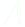 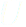 This class focuses on applications of SVD(course on linear algebra for further study)
Treat as black box (e.g., numpy.linalg.svd in Python)
SVD
are called singular values of A
If A is singular (i.e., rows/cols are linear combinations of others) then some      will be 0
    listed in descending order
In general, rank(A) = dimension of vector space spanned by the columns of A = number nonzero
SVD is mostly unique (up to permutation of singular values if some are equal)
SVD and inverses
SVD is incredibly useful
Application #1: matrix inversion:
SVD and inverses
SVD is incredibly useful
Application #1: matrix inversion:

What happens when some     are zero?
Pseudoinverse A+: if     = 0 set 1/    to 0 (!!)
“Closest” matrix to inverse
Defined for all (even non-square) matrices
SVD and least squares problems
Solving Ax=b by least squares:
Compute pseudoinverse (   ) using SVD
Detect singular dataset
Ratio of max to min singular value (condition number) tells you how stable the solution will be
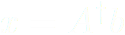 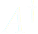 SVD and eigenvectors
on board...
Second principal component
*
*
First principal component
*
*
*
*
*
*
*
*
*
*
*
*
*
*
*
Original axes
*
*
*
*
*
*
*
Data points
SVD and PCA
Approximating high-dimensional data with projection onto lower-dimensional subspace
SVD and PCA
Eigenfaces: PCA for Faces
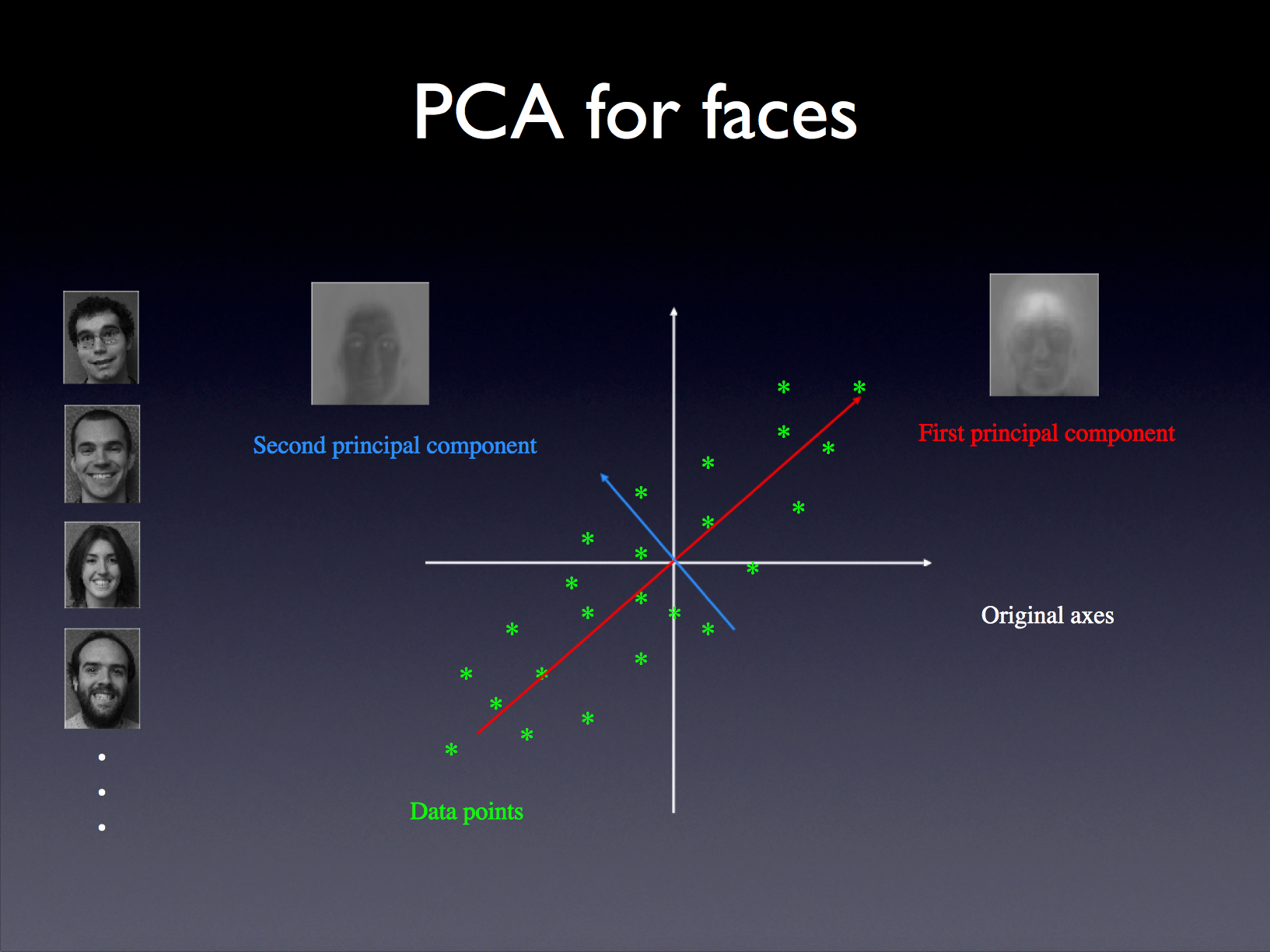 *
*
*
*
*
*
*
*
*
*
*
*
*
*
*
*
*
*
*
*
*
*
*
*
Centering
Subtract mean from input
For faces: subtract off average face
Average Face
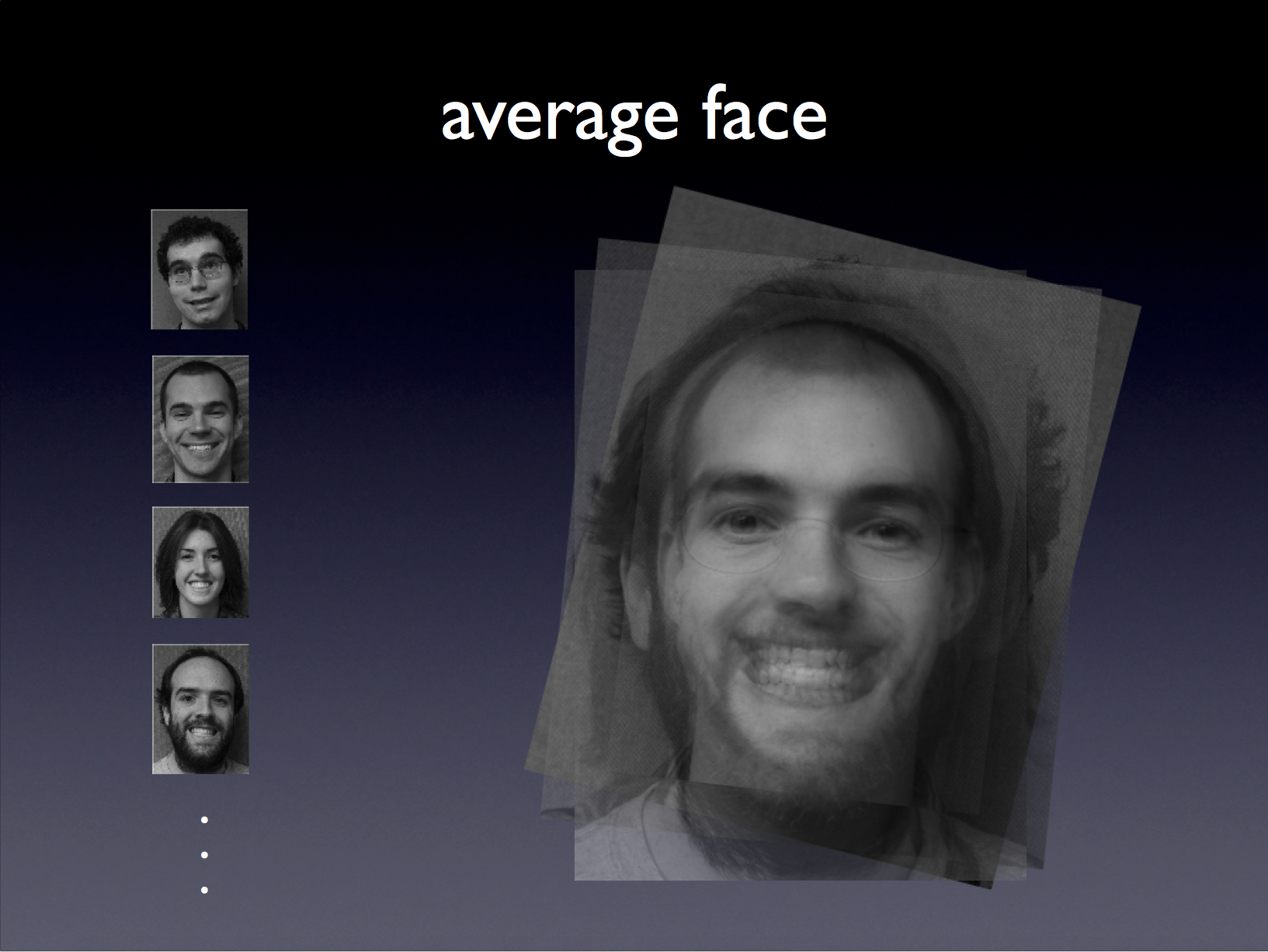 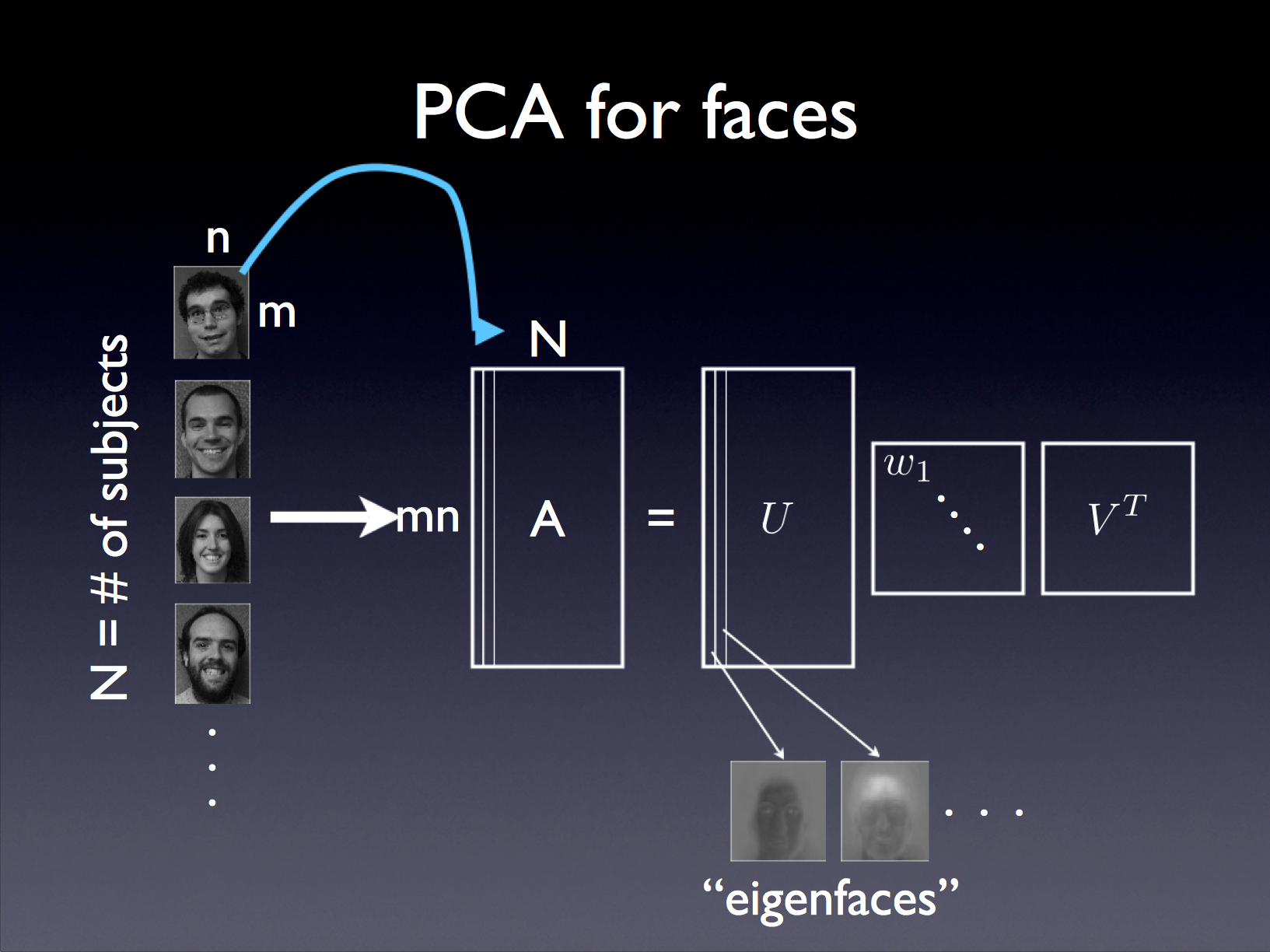 Eigenfaces: PCA for Faces
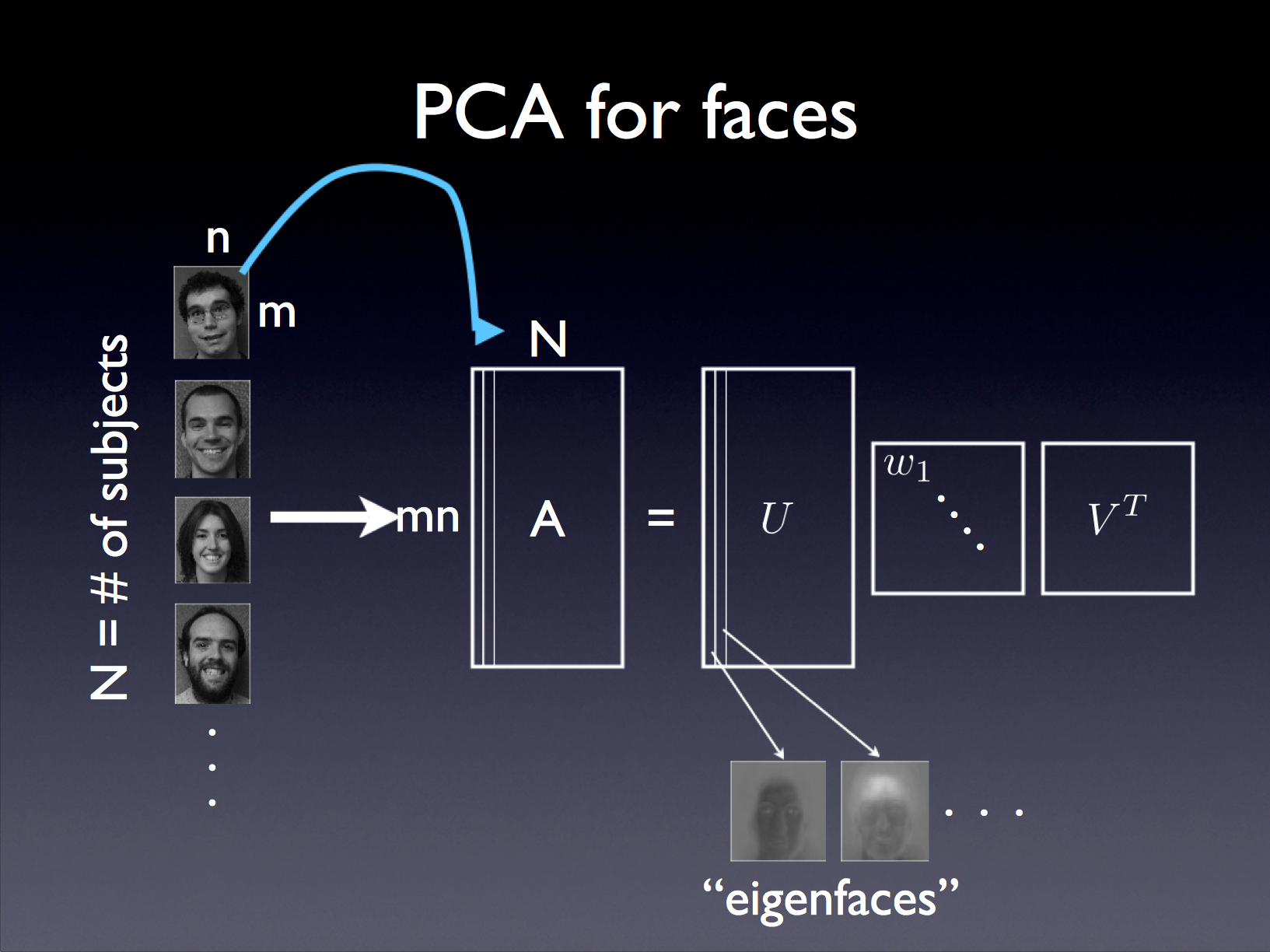 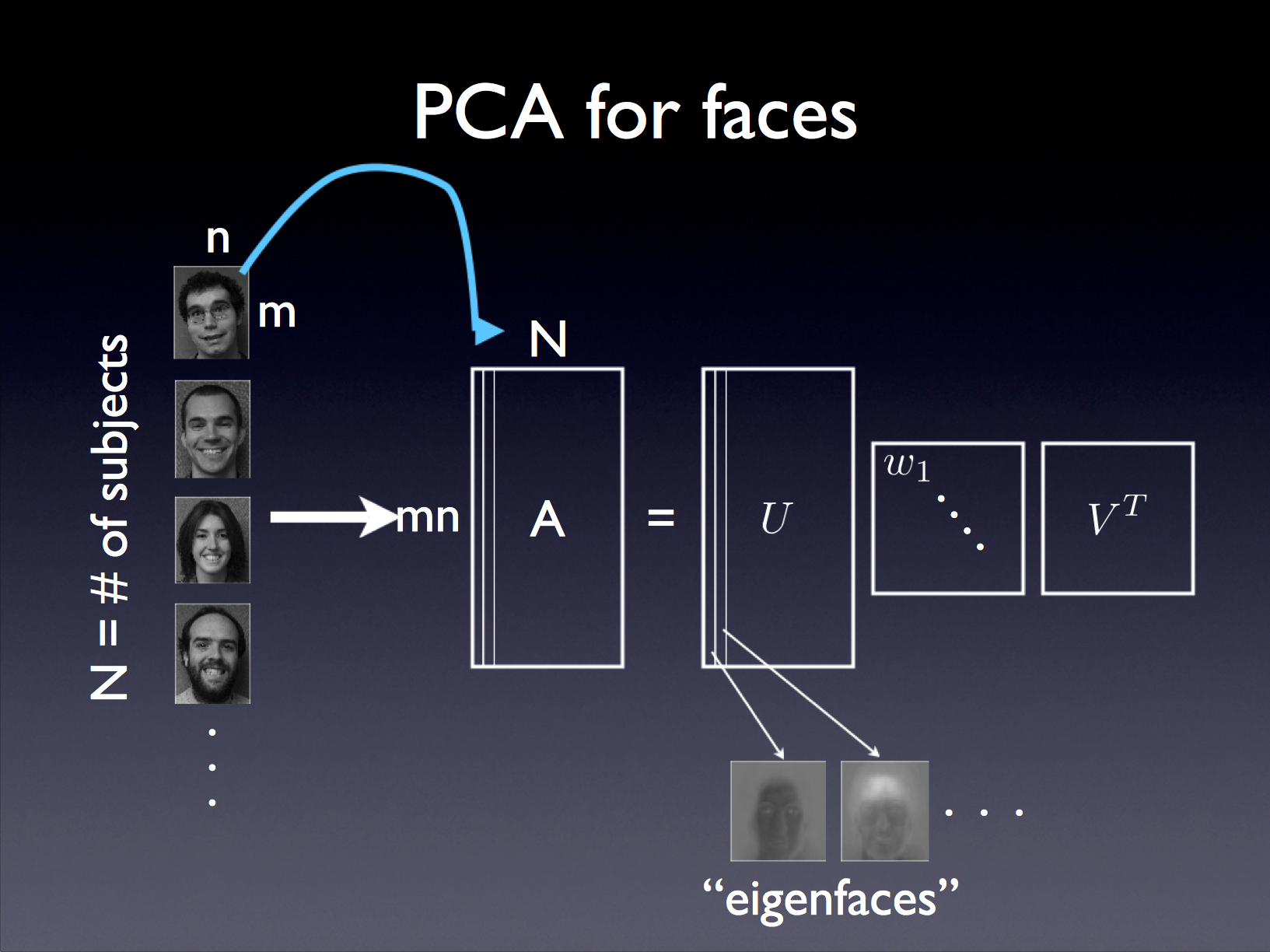 mn
A
U
=
N
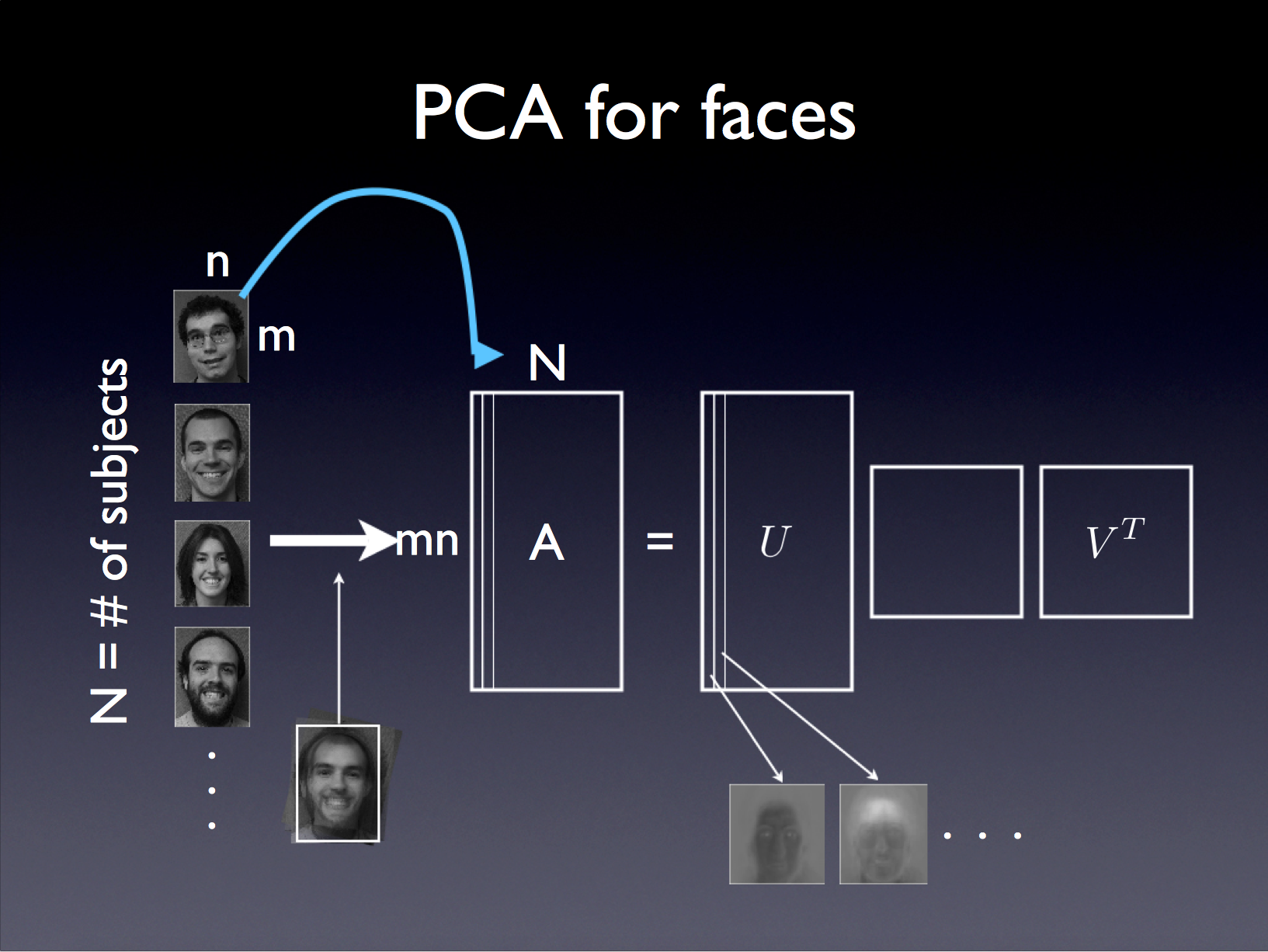 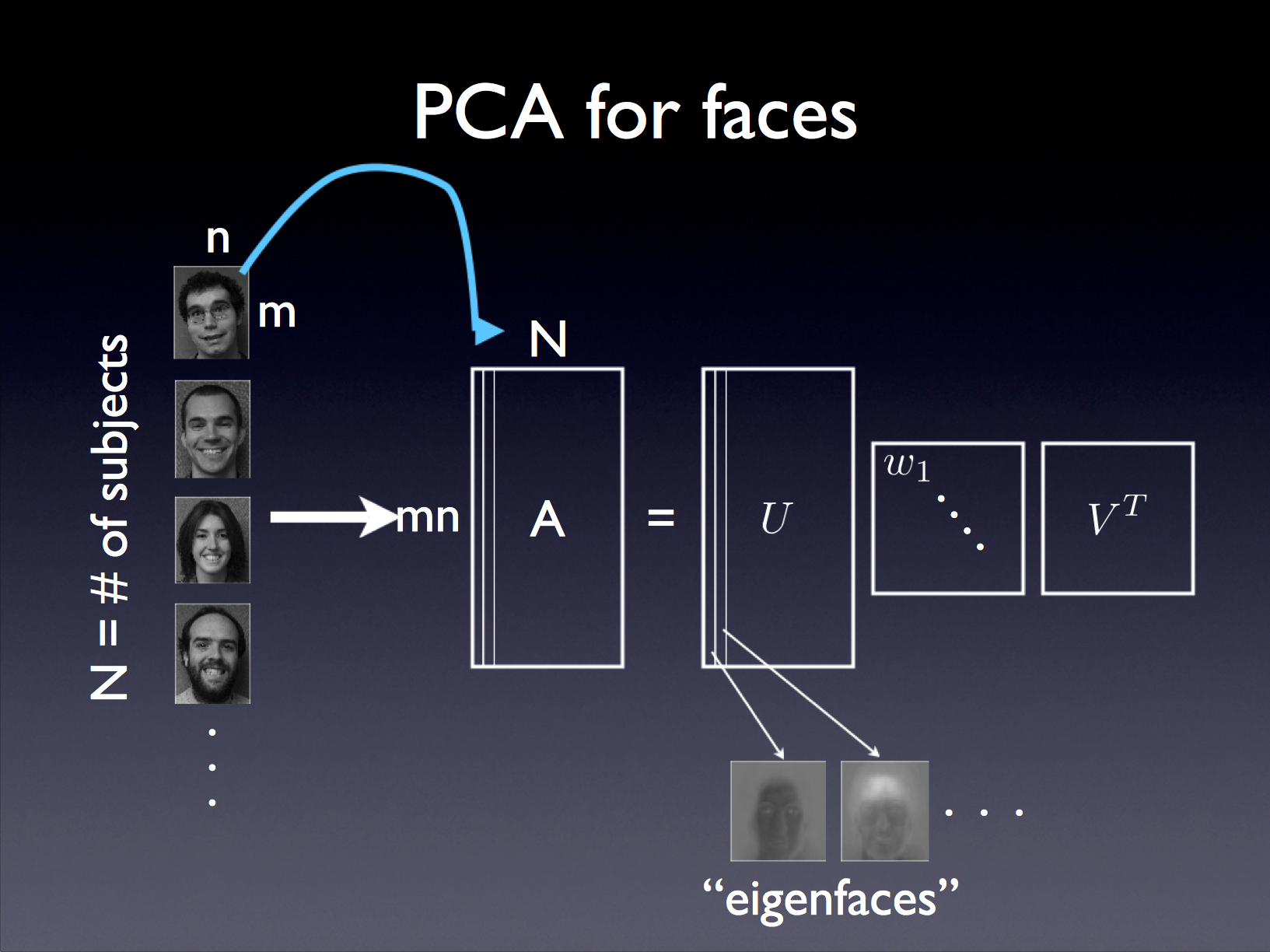 Average Face
Compact Representation
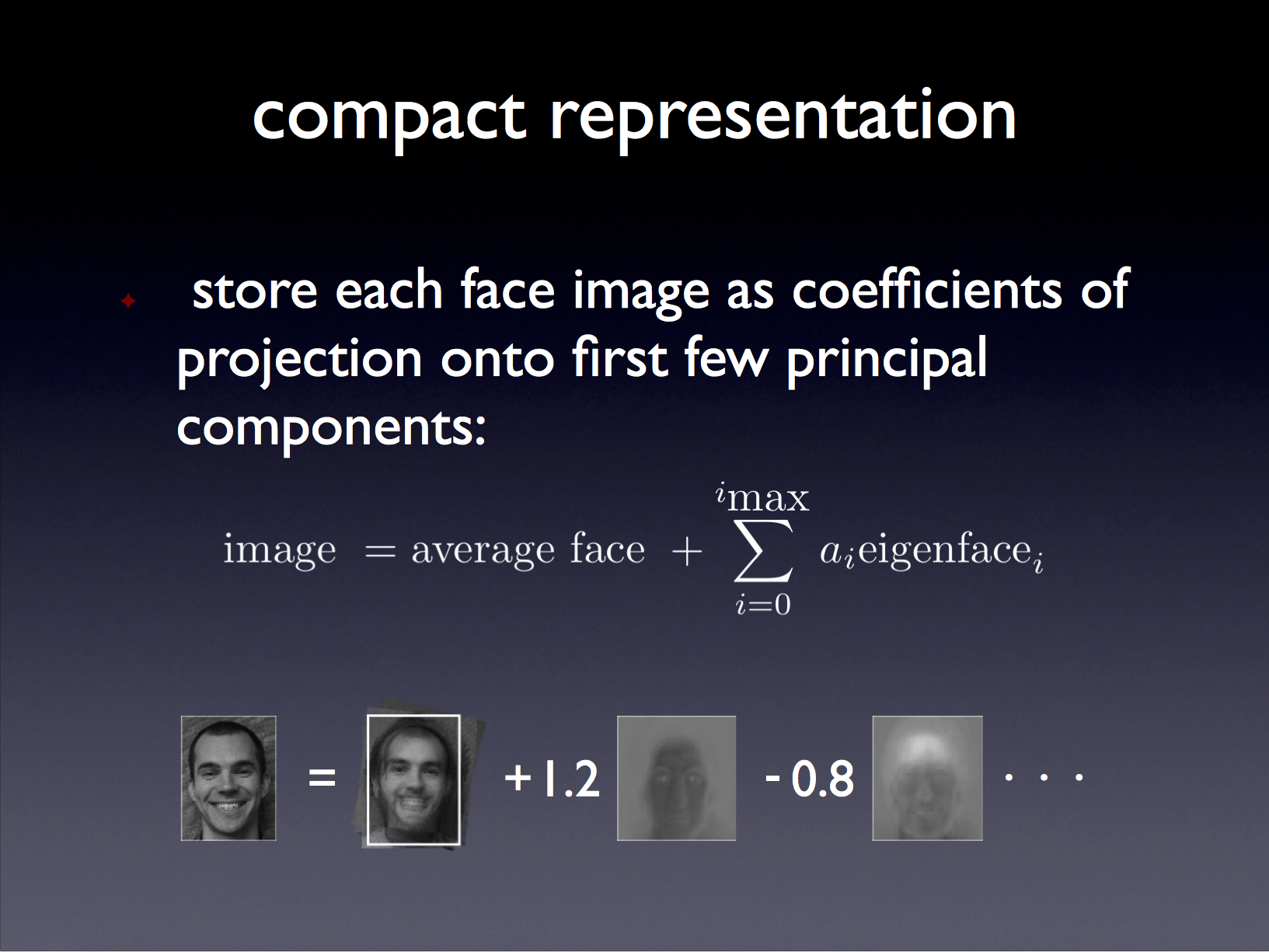 Eigenfaces: PCA Basis
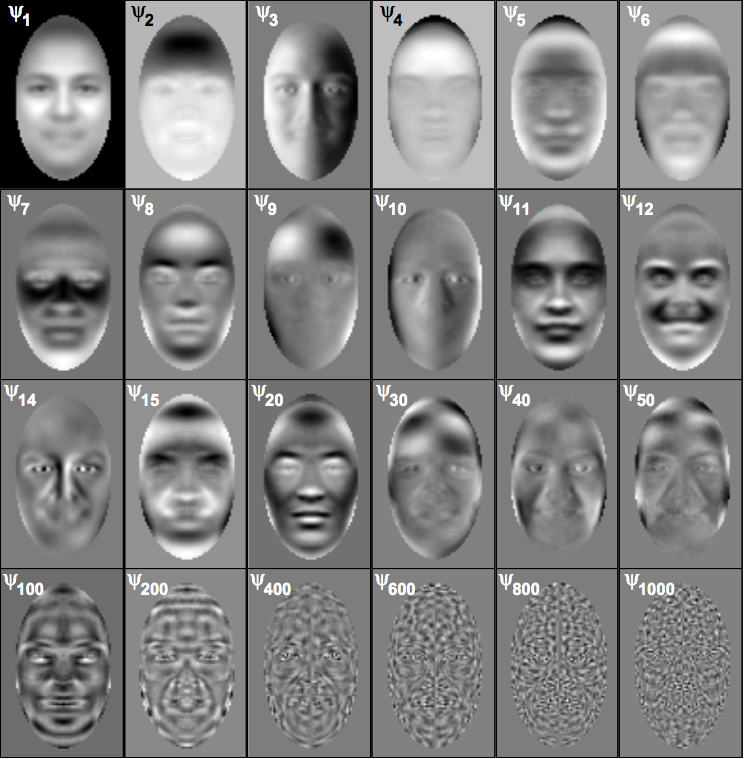 AverageFace
From “On the Dimensionality of Face Space,” Meytlis and Sirovich, IEEE PAMI 2007
Using PCA for Detection/recognition
Compute projection of target image onto eigenface basis and compute distances inthat space
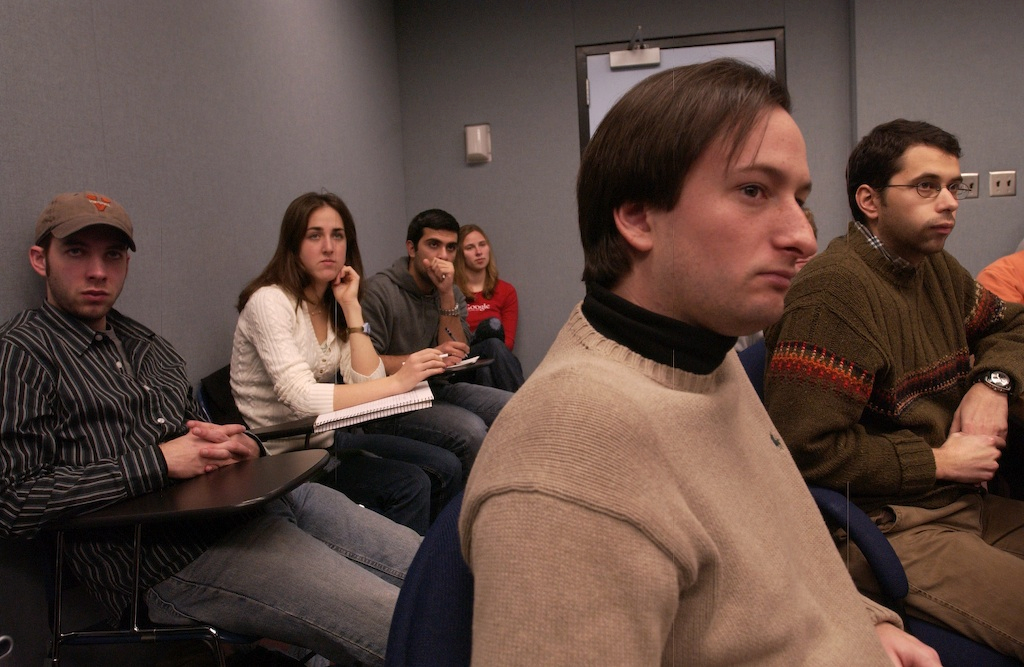 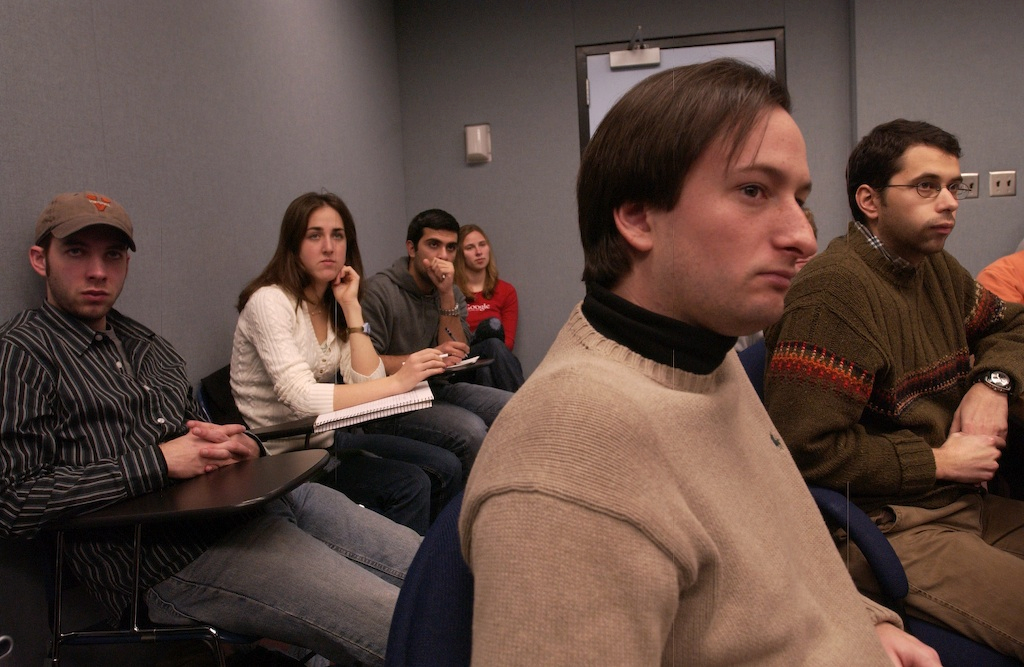 *
*
*
*
*
*
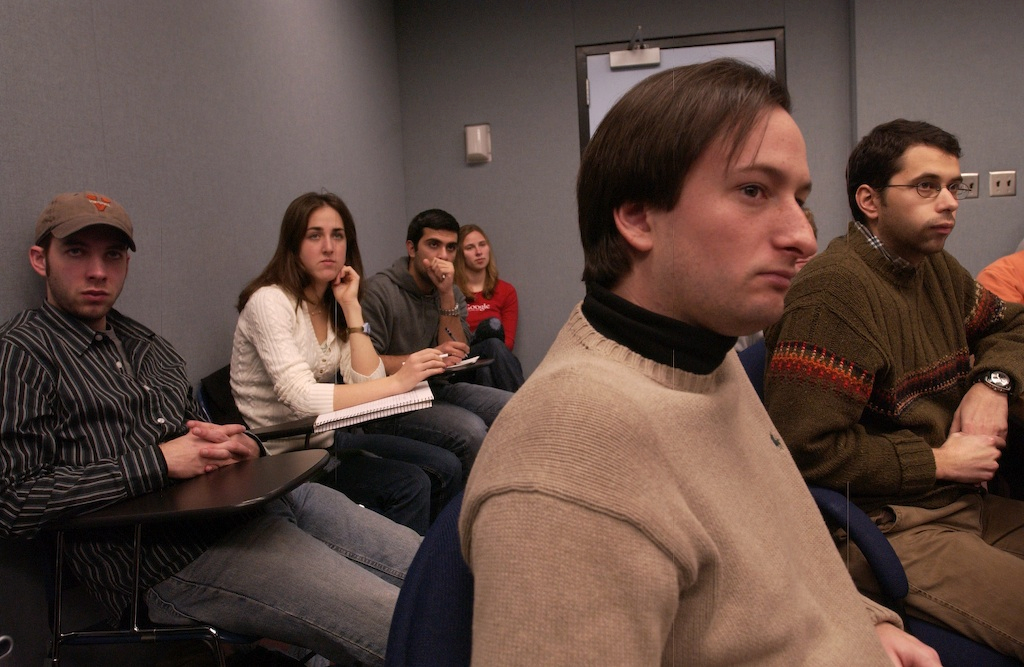 *
*
*
*
*
*
*
*
*
*
*
*
*
*
*
*
*
*
*
Target image region
Data points
Eigenface Details
Compute min distance d (in PCA space) to each face in the database:
If d < T1 then recognized an existing face
If T1 < d < T2, then unknown new face
If d > T2, not a face image
Typically drop first three eigenfaces because they encode mostly lighting information.
Face Recognition: State of the Art
Deep neural network methods(can discuss later in course)
Taigman et al 2014, DeepFace: Closing the Gap to Human-Level Performance in Face Verification